EPS : les programmes des cycles 3 et 4Rentrée 2016
Inspection pédagogique régionale EPS
[Speaker Notes: L’EPS est confortée comme discipline scolaire et à toute sa place en raison de sa dimension corporelle. Elle utilise ses objets didactiques, les APSA, comme des moyens au service de la formation des élèves.]
TEMPS 1: L’ ARCHITECTURE DES PROGRAMMES
Le SENS de cette architecture 
(vidéo Roger-François GAUTHIER)
Présentation synoptique des programmes
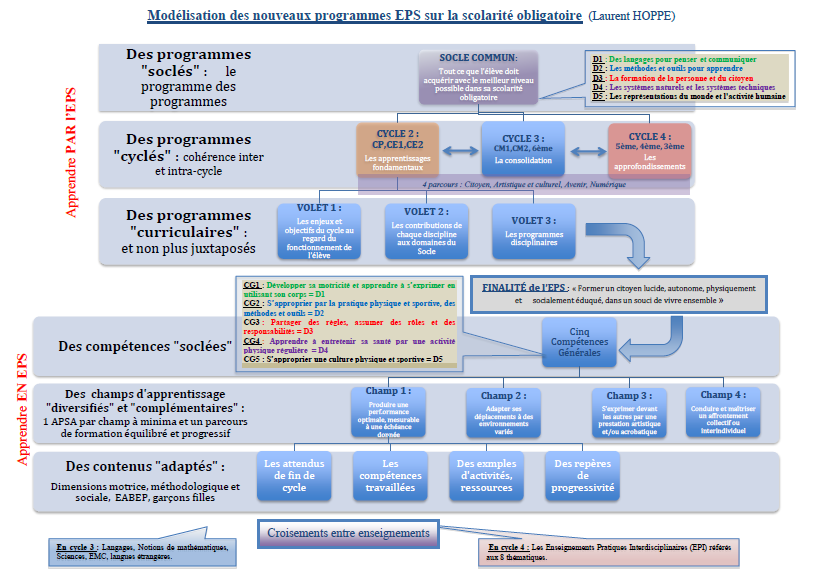 TEMPS 2: PERMANENCES ET EVOLUTIONS
Tableaux de comparaison 2008/2016
Explicitation des permanences
SENS des évolutions
Permanences et évolutions
8 secteurs de PERMANENCES

-un statut scolaire réaffirmé : un horaire important sur le parcours scolaire de l’élève

Finalité et enjeux de formation : une EPS au service du développement du citoyen et de la personne

Les compétences au cœur de l’identité de l’EPS : compétences motrices et compétences transversales pour apprendre en et par l’EPS

Des acquisitions  à viser sur un parcours de formation équilibré : une EPS équilibrée et adaptée au contexte local (rôle du projet pédagogique)

Une EPS inclusive : les élèves à besoins éducatifs particuliers

L’EPS avec les autres disciplines : interdisciplinarité et croisements entre enseignements

La place du sport scolaire : une offre de formation complémentaire à l’EPS

-Le savoir nager : un savoir scolaire fondamental et attesté sur la scolarité obligatoire
3  ÉVOLUTIONS à retenir :

-Des programmes soclés : d’une discipline contributive à une discipline constitutive du S4C donc à égale dignité des autres matières d’enseignement

-Des programmes cyclés : cohérence éducative intra et inter cycle (cycles de 3 ans)

-de nouvelles marges de libertés pédagogiques : plus de liberté mais dans le respect d’un cadre garantissant l’équité en matière de formation
8 secteurs de permanences
- un statut scolaire réaffirmé : un horaire important sur le parcours scolaire de l’élève

Finalité et enjeux de formation : une EPS au service du développement du citoyen et de la personne

Les compétences au cœur de l’identité de l’EPS : compétences motrices et compétences transversales pour apprendre en et par l’EPS

Des acquisitions  à viser sur un parcours de formation équilibré : une EPS équilibrée et adaptée au contexte local (rôle du projet pédagogique)

Une EPS inclusive : les élèves à besoins éducatifs particuliers

L’EPS avec les autres disciplines : interdisciplinarité et croisements entre enseignements

La place du sport scolaire : une offre de formation complémentaire à l’EPS

-Le savoir nager : un savoir scolaire fondamental et attesté sur la scolarité obligatoire
3 évolutions à retenir
-De nouvelles marges de libertés pédagogiques : plus de liberté mais dans le respect d’un cadre garantissant l’équité en matière de formation

-Des programmes soclés : d’une discipline contributive à une discipline constitutive du S4C donc à égale dignité des autres matières d’enseignement

-Des programmes cyclés : cohérence éducative intra et inter cycle (cycles de 3 ans)
Explicitation de ces permanences
1)Un statut scolaire réaffirmé
un horaire important sur le parcours scolaire de l’élève (3ème discipline en nombre d’heures)
CYCLE 2 :
324 H D’EPS
CYCLE 3 : 
360 H D’EPS.
En 6ème, 3ème discipline la plus enseignée
CYCLE 4 :
324 H D’EPS.
3ème discipline la plus enseignée
SOIT 1008 H D’EPS SUR LA SCOLARITE OBLIGATOIRE DE L’ELEVE (sans compter la formation psychomotrice à l’école maternelle)
2)Finalité et enjeux de formation
une EPS au service du développement du citoyen et de la personne
2008
2016
finalité 
L’EPS a pour finalité de former un citoyen, cultivé, lucide, autonome, physiquement et socialement éduqué
finalité
Former un citoyen lucide, autonome, physiquement et socialement éduqué, dans un souci de vivre ensemble
enjeux de formation 
Améliorer les possibilités d’adaptation motrice, d’action et de réaction de l’élève face à son environnement physique et humain : nouveaux pouvoirs moteurs pour une meilleure estime de soi.
 - Santé/-  bien-être/- sécurité/ -des méthodes/-la gestion de ses ressources/ -l’estime de soi
enjeux de formation
Développement de la motricité dans des environnements variés                                                                             -Santé/-bien-être /-sécurité/ -méthodes pour apprendre/-le plaisir de la pratique /l’estime de soi et image de soi positive
3)Les compétences au cœur de l’identité de l’EPS
compétences motrices et compétences transversales pour apprendre EN et PAR l’EPS
2008
2016
4 CMS
- Agir dans le respect de soi, des autres et de l'environnement 
- Se mettre en projet 
- Organiser et assumer des rôles sociaux et des responsabilités 
- Se connaitre, se préparer, se préserver
5 compétences générales:
développer sa motricité et apprendre à s’exprimer en utilisant son corps s’approprier par la pratique physique et sportive, des méthodes et des outilspartager des règles, assumer des rôles et des responsabilitésapprendre à entretenir sa santé par une activité physique régulière
S’approprier une culture physique et sportive
4 Compétences Propres
Réaliser une performance motrice maximale mesurable à une échéance donnée
 -Se déplacer en s’adaptant à des environnements variés et incertains
 -Réaliser une prestation  corporelle à visée artistique ou acrobatique
 -Conduire et maîtriser un affrontement individuel ou collectif
4 Champ d’apprentissage complémentaires
Produire une performance optimale, mesurable à une échéance donnée
Adapter ses déplacements à des environnements variés
S’exprimer devant les autres par une prestation artistique et/ou acrobatique
Conduire et maîtriser un affrontement collectif et interindividuel
Des attendus de fin de fin de cycle et  des compétences travaillées dans les Champs d’apprentissage
Des Compétences Attendues dans les APSA supports
4)Des acquisitions à viser sur un parcours de formation équilibré
une EPS équilibrée et adaptée au contexte local 
(rôle du projet pédagogique)
2016
2008
Acquisitions 
 N1 et N2 de compétences attendues dans les APSA supports (fiches ressources : connaissances/capacités et attitudes)
Acquisitions 
Des attendus de fin de cycle + des compétences travaillées dans chaque champ d’apprentissage.  Des CA dans les APSA supports à construire par les équipes
Exigence du parcours de formation :
4 CP + N2 dans 1 APSA des 8 groupements.
Une offre de formation exigeante, équilibrée et variée.
Des temps longs d’apprentissage : 10H de pratique effective
Exigence du parcours de formation : 
Les 4 champs d’apprentissage doivent être enseignés sur chaque cycle  afin d’assurer une offre de formation  équilibrée, variée et adaptée
Rôle du projet pédagogique :

Projet pédagogique obligatoire qui relève de la responsabilité de l’équipe éducative
 
-Formalise des choix (objectifs, offre de formation équilibrée et exigeante, contenus, évaluation, organisation…) au regard du contexte local
Rôle du projet pédagogique:
« A l’école et au collège, un projet pédagogique définit un parcours équilibré et progressif, adapté aux caractéristiques des élèves, aux capacités des matériels et des équipements disponibles, aux ressources humaines »
Une EPS qui permet aux garçons et aux filles ensemble et à égalité de construire 5 compétences en continuité durant les cycles.
5)Une EPS inclusive
les élèves à besoins éducatifs particuliers
2008
2016
L’accueil des élèves en situation de handicap, inaptes partiels ou à besoins éducatifs particuliers : 
-adaptation des  cours, des contenus, des outils et des modalités d’évaluation
L’EPS assure l’inclusion, dans la classe, des élèves à besoins éducatifs particuliers ou en situation de handicap.
6)L’EPS avec les autres disciplines
interdisciplinarité et croisements entre enseignements
2008
2016
Le lien avec l’enseignement de l’histoire des arts
-Sensibilisation des élèves à l’histoire des arts, en particulier dans le domaine du spectacle des arts vivants
 en appui des thèmes et œuvres étudiés dans les autres disciplines d’enseignement 
-Contribution aux compétences du socle
Maîtrise de la langue
Education à la santé et à la citoyenneté
EMC
Education artistique
Notions mathématiques
Les techniques en lien avec les sciences expérimentales (SVT, physique…)
Utilisation de quelques notions de langues étrangères ou régionales
Liens aux thématiques de l’EPI au cycle 4
7)La place du sport scolaire
une offre de formation complémentaire à l’EPS
2008
2016
L’AS est une offre de formation complémentaire pour les élèves volontaires qui permet :
-la découverte ou le perfectionnement dans la pratique d’activités sportives
-l’organisation de rencontres
-la formation de jeunes arbitres, juges
-l’exercice d’une citoyenneté en acte
En complément de l’EPS, l’AS du collège constitue une occasion pour tous les élèves volontaires, de prolonger leur pratique physique dans un cadre associatif, de vivre de nouvelles expériences et de prendre en charge des responsabilités »
8)Le savoir nager
un savoir scolaire fondamental 
et attesté sur la scolarité obligatoire
2008
2016
Priorité nationale et inscrit dans le socle commun
-Deux degrés d’acquisition du savoir nager et à ne pas confondre avec les activités de la natation sportive
-1er degré : pré-requis pour accéder au N1 de CA des activités de la natation sportive
-2ème degré : nager de manière responsable en milieu naturel surveillé
Le savoir nager est une priorité aux cycles 2 et 3:
Valider l’attestation scolaire du savoir nager (ASSN) pour tous les élèves à la fin du cycle 3.
SENS des évolutions
Un programme qui laisse une plus grande « liberté » de conception aux équipes
Marge de  liberté
Non négociable (passages obligés)
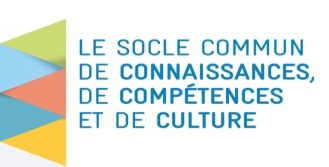 PROJET EPS
Lieu de cohérence et de mise en œuvre des programmes
Finalités de l’EPS
En lien avec le socle
4 CHAMPS D’APPRENTISSAGE
5 COMPETENCES TRAVAILLEES
En lien avec les  5 domaines du socle
PARCOURS DE FORMATION POUR TOUS LES ELEVES
PROJETS DE CYCLE et CLASSE
ATTENDUS DE FIN DE CYCLE
EVALUATION
EPI
AP
1)Des marges de liberté pédagogique
Mais de fortes recommandations
Des libertés pédagogiques
Dans le choix des APSA= plus de liste nationale, ni académique
Exigence d’un équilibre de l’offre de formation dans les 4 champs d’apprentissage
Un tronc commun exigible : 8 cycles communs sur le cycle 4 = 1 APSA  commune par champ d’apprentissage vue 2 fois sur le cycle 
Des temps d’apprentissage longs > à 10h de pratique
8 APSA maxi en 6ème, 6 maxi en 5ème/4ème/3ème
Dans la construction du parcours de formation sur le cycle : la seule exigence, les 4 champs d’apprentissage
Définir des compétences attendues  SOCLEES dans les APSA programmées
Dans la définition des acquisitions : plus de niveaux de compétences attendues définis dans les APSA
Pas de retour en arrière : une EPS équilibrée, des temps longs d’apprentissage, des choix communs et des acquisitions soclées
Cohérence du parcours de formation : des choix COLLECTIFS : exemple
des espaces pour des choix individuels
OUI mais des choix équilibrés…
VOS QUESTIONS sur les temps 1 et 2
TEMPS 3: LE SENS DES EVOLUTIONS (suite)
Des programmes et des compétences SOCLÉS

Illustration d’une démarche
Des programmes et des compétences 
SOCLES
Le socle commun:  
Programme des programmes:
 2005: ce qu’il n’est pas permis d’ignorer à la sortie de l’école obligatoire 
2015: tout ce que l’élève doit acquérir avec le meilleur niveau possible.
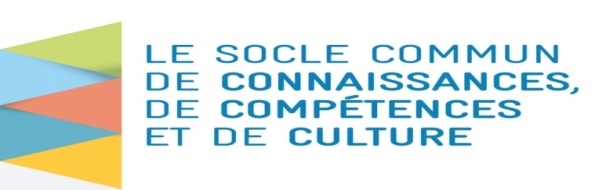 EPS (cycles 3 et 4)
Retour
[Speaker Notes: Domaine 3 on enlève le vivre ensemble au cycle 4
Domaine 5 on rajoute construire un regard lucide ….au cycle 4]
S4C: LE PROGRAMME DES PROGRAMMES avec ses 5 domaines
Pôle EDUCATIF: 
l’EPS, discipline constitutive du socle:
5 Compétences Générales en EPS avec des compétences travaillées (explicitations des CG)
E
A partir des attendus de fin de cycle dans un champ d’apprentissage, les enseignants définissent une COMPETENCE ATTENDUE SOCLEE dans une APSA
P
S
Pôle PHYSIQUE:
La CA soclée doit permettre de faire progresser les élèves au niveau de la motricité
Pôle SPORTIF:
La CA soclée doit faire référence à la culture de l’APSA
Une compétence attendue soclée: 
le E détermine le reste (et non le S!), l’éducatif n’est pas à postériori mais à priori.
Le sigle EPS est pris dans le bon sens…
Des programmes et des compétences SOCLÉS
Une démarche pour construire son enseignement : 

illustration en CHAMP…..
CHOIX 
Domaines et Compétence G  
 
EXPLICITATIONS au cycle (3 ou 4)
E
P
CHAMP D’apprentissage N°

Compétences travaillées 

Attendus 
de fin de cycle (3 ou 4) dans le champ
APSA : 

Compétence attendue soclée
S
Cycle 3 ou 4
Epreuve de fin de cycle (3 ou 4)
TEMPS 4: des PROGRAMMES CYCLES
Des programmes CYCLÉS

Exemple de cohérence inter cycle et intra cycle

Repères de progressivité
Des programmes cyclés …avec des spécificités
Pour le cycle 2
Apprentissages
FONDAMENTAUX
CP/CE1/CE2
Pour le cycle 3

CONSOLIDATION
CM1/CM2/6ème
Pour le cycle 4

APPROFONDISSEMENT
5ème/4ème/3ème
…et des rendez-vous qui interrogent 
la logique INTERCYCLE
ATTENDUS de  FIN de cycle 2
ATTENDUS de 
FIN de cycle 3
ATTENDUS de 
FIN de cycle 4 +
DNB
Retour
Des exemples de cohérence inter-cycle (parcours de formation) et intra-cycle (niveaux d’exigence)
à
Cohérence inter cycle
Repères de progressivité :

Illustration dans l’APSA support :
VOS QUESTIONS sur les temps 3 et 4
TEMPS 5: LE DNB
Le TEXTE du DNB
 
Des pistes pour l’évaluation
DIPLÔME NATIONAL DU BREVET 350/700 pts
Obtention
DNB 
350/700 pts
Contrôle continu sur 400 points

L’élève est évalué sur le niveau de maîtrise dans chacune des composantes du 1er domaine et dans chacun des 4 autres domaines du Socle : 4 degrés de maîtrise pour chaque composante ou domaine 
- 10 points si le candidat obtient le niveau « Maîtrise insuffisante » ;- 25 points s'il obtient le niveau « Maîtrise fragile » ;- 40 points s'il obtient le niveau « Maîtrise satisfaisante » ;- 50 points s'il obtient le niveau « Très bonne maîtrise » + des points bonus (+10 ou +20) pour les élèves ayant suivi un enseignement de complément
Contrôle terminal sur 300 points

 - un oral sur un des projets menés 
(EPI ou parcours)/100 points 

un écrit sur le français, l’histoire-géographie, l’EMC/100 points 

- un écrit sur les mathématiques, la Physique-Chimie, les SVT, la technologie/100 points
3 PRINCIPES ET ENJEUX
Evaluation globale et synthétique de l’élève :
mettre en correspondance les domaines du S4C avec les compétences travaillées au sein de la discipline pour situer l’élève sur les 4 degrés de maitrise
Cohérence et lisibilité de l’évaluation :
Un contrôle continu adossé à l’évaluation des domaines du socle à l’inverse de 2006 où socle et Contrôle Continu étaient dissociés
Egale dignité de toutes les disciplines dans l’évaluation:
Les programmes et compétences disciplinaires étant SOCLES, toutes les disciplines sont prises en compte, sans exception , dans l’évaluation de l’élève dans le Contrôle Continu : 
DONC L’EPS A TOUTE SA PLACE AU DNB
[Speaker Notes: Décret n° 2015-1929 du 31-12-2015 relatif à l’évaluation des acquis scolaires des élèves et au livret scolaire, à l’école et au collège
Arrêté du 31 décembre 2015 relatif aux modalités d’attribution du diplôme national du brevet]
Répartition des 400 points
200 PTS
DIPLÔME NATIONAL DU BREVET (suite)
Modalités d’attribution pour la session 2017 (note de service du 6-4-2016)
Des informations importantes :
L’évaluation des niveaux de maîtrise est menée tout au long du cycle 4, donc pas uniquement en classe de 3ème
Cette évaluation est menée dans différentes situations d’apprentissage formalisées ou non dans des situations d’évaluation ponctuelles
Harmonisation des processus  d’évaluation entre les enseignants donc nécessité de  concertation (rôle du professeur principal
Le niveau de maîtrise atteint par l’élève est fixé, concerté et délibéré en conseil de classe du 3ème trimestre de la classe de 3ème.
Ensuite, le chef d’établissement certifie ce niveau et en porte attestation sur le livret scolaire
LIVRET SCOLAIRE DE LA SCOLARITE OBLIGATOIRE
Le livret scolaire de la scolarité obligatoire remplace le livret personnel de compétences, information aux parents plusieurs fois par an ; rend compte de l’évolution des acquis scolaires, instrument de liaison entre les enseignants et les parents
Pour chaque cycle : bilans périodiques
bilan de fin de cycle  : 
évaluation du niveau de maîtrise du socle ; appréciation sur les acquis scolaires du cycle et, le cas échéant, des conseils pour le cycle suivant
+ les attestations validées (ex le savoir nager au cycle 3)
les modalités d’évaluation des apprentissages sont définies par l’équipe pédagogique de cycle ; l’évaluation a pour fonction d’aider l’élève à progresser et de rendre compte de ses acquis.
[Speaker Notes: Décret n° 2015-1929 du 31-12-2015 relatif à l’évaluation des acquis scolaires des élèves et au livret scolaire, à l’école et au collège
Carnet de suivi des apprentissages à l’école maternelle, bulletin et livret scolaire dans les lycées.
Il est renseigné par les professeurs sous la coordination du PP, ou de l’enseignant de référence pour les SEGPA, après consultation de l’équipe pédagogique et du CPE lors du conseil de classe.

Arrêté du 31 décembre 2015 fixant le contenu du livret scolaire de l’école élémentaire au collège 
Cf. annexes 2 et 3 : contenu des bilans périodiques au cycle 2 / au cycle 3 :
 - bilan de l’acquisition des connaissances et compétences et conseils pour progresser
 - suivi des acquis scolaires de l’élève : 
Principaux éléments du programme du cycle travaillés dans la période
Acquisition, progrès et difficultés éventuelles de l’élève
Note ou tout autre positionnement de l’élève au regard des objectifs d’apprentissage fixés pour la période
Indication des actions réalisées dans le cadre de l’AO et appréciation sur l’implication de l’élève dans ce cadre
Mention et projets réalisés dans le cadre des EI, thématique et disciplines concernées
Mention et appréciation des projets mis en œuvre (PEAC, citoyen, avenir)
Mention des modalités spécifiques d’accompagnement en cours mises en place
En 3ème : vœux et décision d’orientation
Éléments d’appréciation de la ‘vie scolaire (assiduité, ponctualité, participation à la vie de l’établissement)]
Référentiel d’évaluation Soclé
Illustration dans l’APSA support :
VOS QUESTIONS sur le temps 5